September 2010
On DL Precoding for 11ac
Date: 2010-09-14
Slide 1
Carlos Cordeiro, Intel, et. al.
September 2010
MU-MIMO in 11ac
DL MU-MIMO is a good fit for TGac
Moves HW complexity/power consumption to AP
Enhanced system throughput with low complexity terminals
Slowly varying channels
feedback overhead is manageable
A wide selection of precoding algorithms are available
Dirty Paper Coding (DPC)
Vector perturbation
Linear precoding based on ZF/MMSE/BD, etc
Linear precoding techniques perform significantly worse compared to nonlinear precoding algorithms
Nevertheless, the gap in performance shrinks if user selection/scheduling is done effectively
Non-linear
Slide 2
Vish Ponnampalam, Mediatek
September 2010
Support for Multiple Precoding Schemes
IEEE 802.11ac characteristics
Typically (very) small number of active users per AP
OFDMA is not supported
Wideband channel will experience significant channel selectivity
User selection is not possible/feasible due to the above
Limited multi-user diversity
User selection over wideband channel is non-trivial
Linear precoding without (effective) user selection will give limited gains
Hence 11ac protocol framework should also support the use of nonlinear precoding algorithms
Slide 3
Vish Ponnampalam, Mediatek
September 2010
Non-linear precoding with Constellation Extension
Constellation extension is a key feature of non-linear precoding algorithms,  especially
THP  [1][2] and 
Vector Perturbation [3][4]
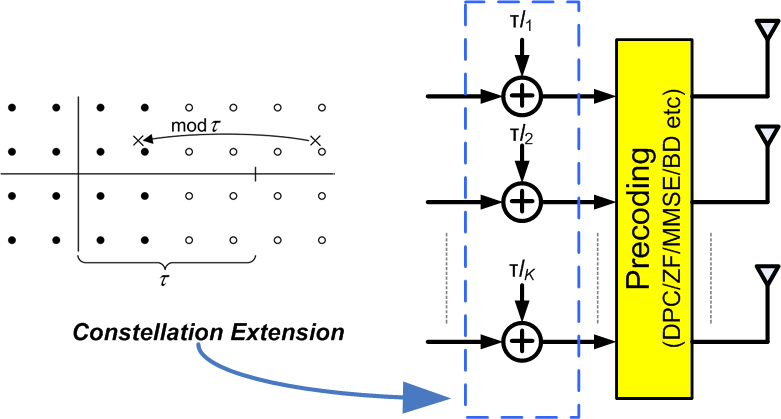 Slide 4
Vish Ponnampalam, Mediatek
September 2010
Proposal
During capability exchange 
each STA will indicate to the AP if it can receive extended constellation
AP will perform precoding and autonomously decide whether to apply constellation extension for each user
Only in the case when STA has indicated if  it can receive extended constellation
Possible to perform linear and non-linear precoding in same MU packet 
VHT-SIG-A field will indicate if constellation extension has been applied to each user in that packet
Slide 5
Vish Ponnampalam, Mediatek
September 2010
Spec Requirements
Introduce Constellation Extension Indicator field in VHT-SIG-A 
Length = 4 bits
1 bit per user; 1->constellation extension 0->otherwise

Add a bit to in the Capability Information field to indicate Constellation Extension capability

Constellation extension should be specified
Standard periodic extension
Slide 6
Vish Ponnampalam, Mediatek
September 2010
Conclusions
11ac should support both linear and non-linear precoding algorithms
Allowing only linear precoding will result in no/limited throughput improvement in the absence of MU diversity

Non-linear precoding algorithms are coupled with constellation extension

We propose a simple framework that can support all known classes of precoding algorithms
Slide 7
Vish Ponnampalam, Mediatek
July 2009
References
[1] M. Tomlinson, “New automatic equalizer employing modulo arithmetic,” Electron. Lett., vol. 7, pp. 138–139, Mar. 1971.
[2] M. Costa, “Writing on dirty paper,” IEEE Trans. Inf. Theory, vol. IT-29, pp. 439–441, May 1983.
[3] B. M. Hochwald, C. B. Peel, and A. L. Swindlehurst, “A vector-perturbation technique for near-capacity multiantenna multiuser communication—part I: perturbation,” IEEE Trans. on Commun., vol. 53, no. 1, pp. 195-202, Jan 2005
[4] B. M. Hochwald, C. B. Peel, and A. L. Swindlehurst, “A vector-perturbation technique for near-capacity multiantenna multiuser communication—part II: perturbation,” IEEE Trans. on Commun., vol. 53, no. 3, pp. 537-544, March 2005
Slide 8
Vish Ponnampalam,  Mediatek